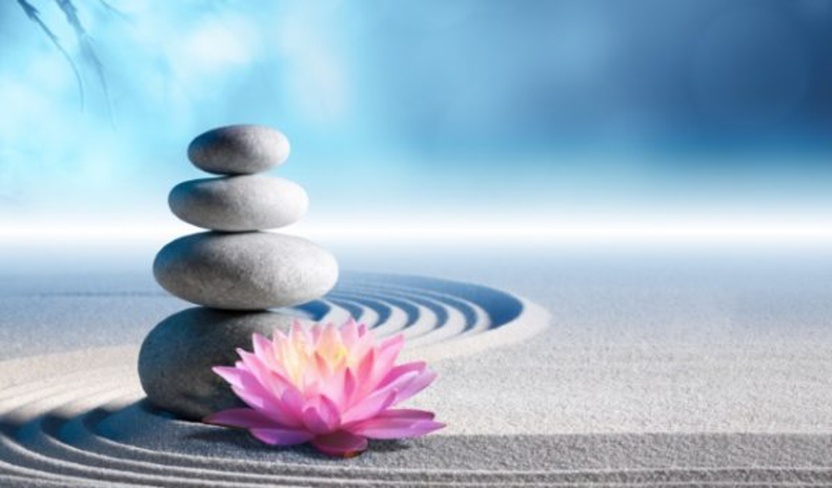 HARMONISATION de notre SAGESSE
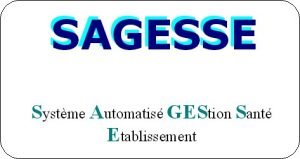 Réunion de travail sur les pratiques dans SAGESSE du 21/05/19
Présents : 
Ana EBRO, ICTR
Marie-claire SAINGAINY, référente secteur Est
Françoise LACROIX, référente secteur Ouest
Chantal HEINIS, Référente secteur Sud-est
Myriam BAATA, référente secteur Nord
Nadia HERTZOG, référente secteur Sud-ouest
Michel TAMBON, référent Sagesse
Nadine CARTOUX, infirmière secteur sud-ouest
Elisabeth LE TOUMELIN, infirmière secteur sud-ouest
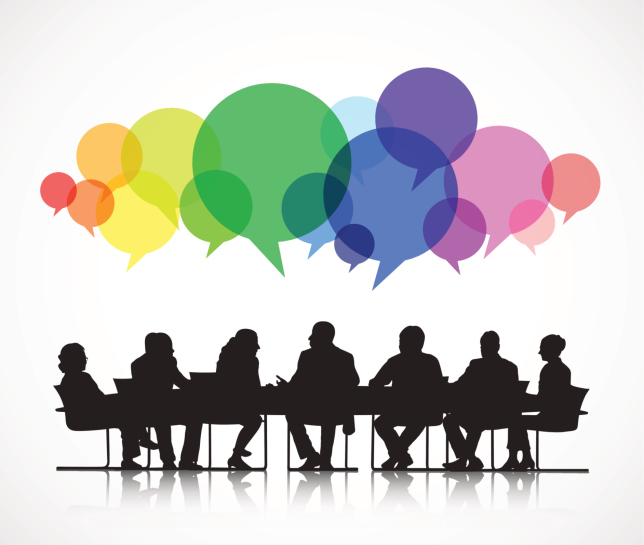 Michel Tambon Mai 2019
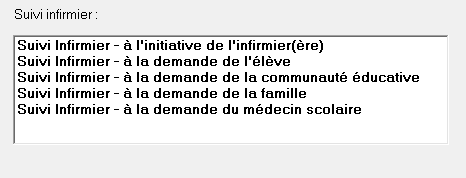 Le suivi infirmier
La question était : à quel moment cocher l’un des items en plus des besoins exprimés
Il est acté : 
Si l’élève est adressé : cocher systématiquement suivi à la demande du tiers (équipe éducative, famille…)
Si l’élève vient de lui-même ; cocher suivi à la demande de l’élève à partir du 2ème passage pour le même motif
Si vous convoquez l’élève : cocher systématiquement suivi à la demande de l’infirmière
Pour les dépistages infirmier : cocher systématiquement suivi à la demande de l’infirmière
Michel Tambon Mai 2019
les besoins exprimés
Dans cette fenêtre, nous ne pouvons cocher que deux besoins au maximum.
Quand plusieurs besoins sont identifiés (>2), privilégier la saisie de l’item « écoute et relation d’aide ».
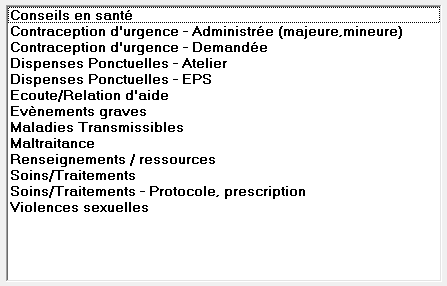 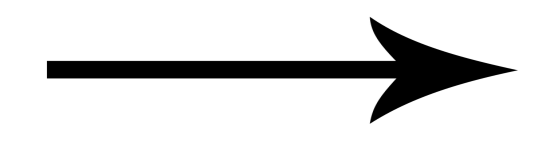 Michel Tambon Mai 2019
les accidents
Cet item est sous-évalué.
Penser à remplir l’onglet « accident » dès signalement d’une blessure ou d’un dommage qui a eu lieu dans le cadre scolaire ou sur le trajet « école-domicile ».
Si il n’y a pas de déclaration, cocher bénin
Rappel : Tout accident en filière professionnelle ou en SEGPA, est un accident du travail
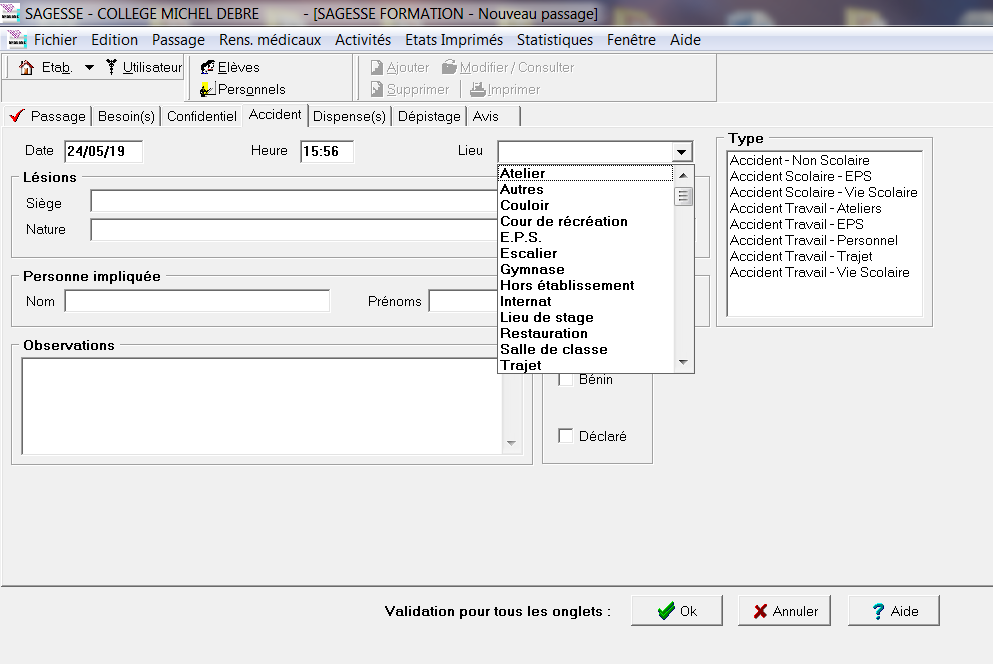 Michel Tambon Mai 2019
les liaisons
Sélectionner systématiquement « vie scolaire » dès qu’une communication (mail, téléphone, vive voix, sms, message écrit …) est faite avec un membre de l’équipe éducative (CPE, AED, Prof, direction, gestionnaire …..).
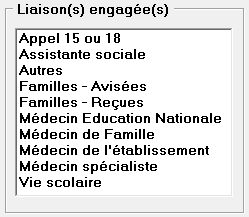 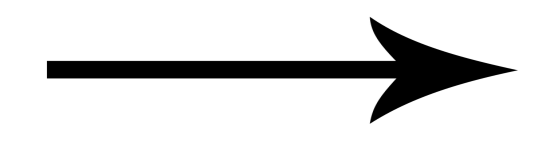 Michel Tambon Mai 2019
les liaisons
Sélectionner « famille avisée » pour toute communication avec la famille même « hors présence » (exemple : appeler pour prendre des nouvelles…)
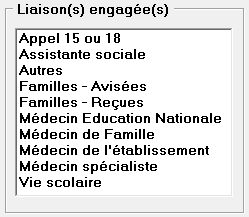 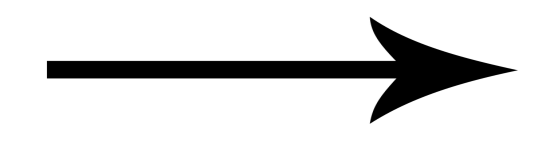 Michel Tambon Mai 2019
les passages hors présence
Suite aux réunions (formelles ou informelles) évoquant des situations d’élèves (GPDS, commission de suivi, cellule de veille, EE, ESS, discussion dans un bureau ….), penser à remplir un passage hors présence avec la nature de la liaison engagée.
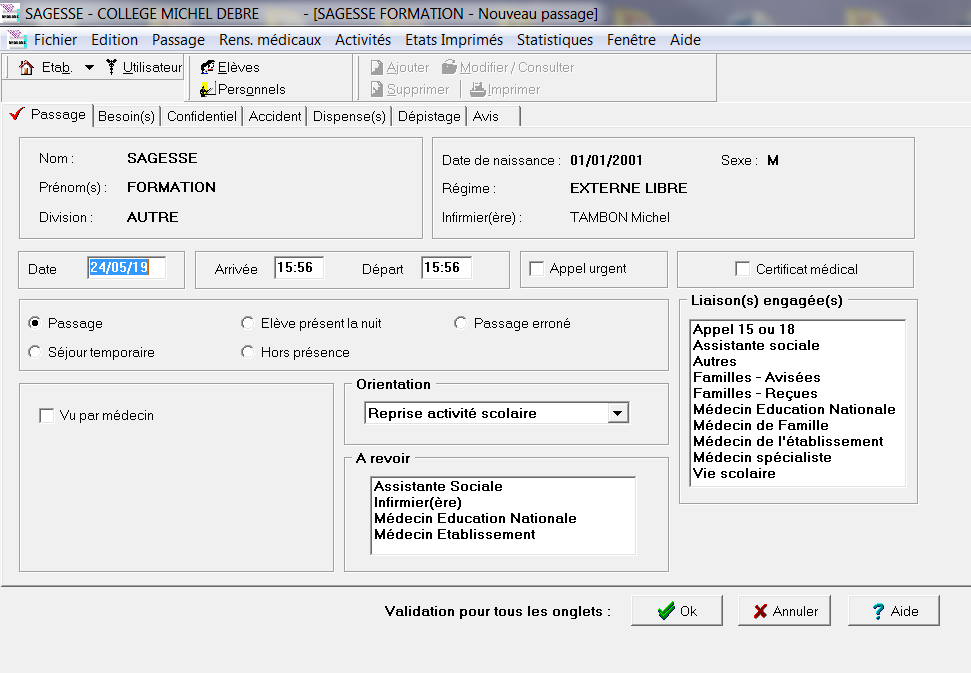 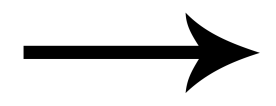 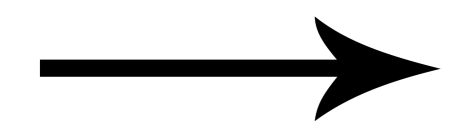 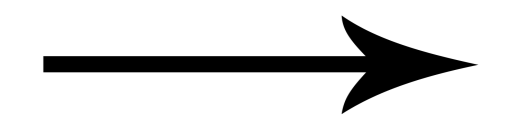 Michel Tambon Mai 2019
collègues en poste inter-degré
Les actions éducatives ou les réunions dans le cadre des écoles, doivent être notifié sur Sagesse dans l’onglet « activité »  du collège de rattachement.
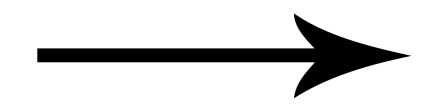 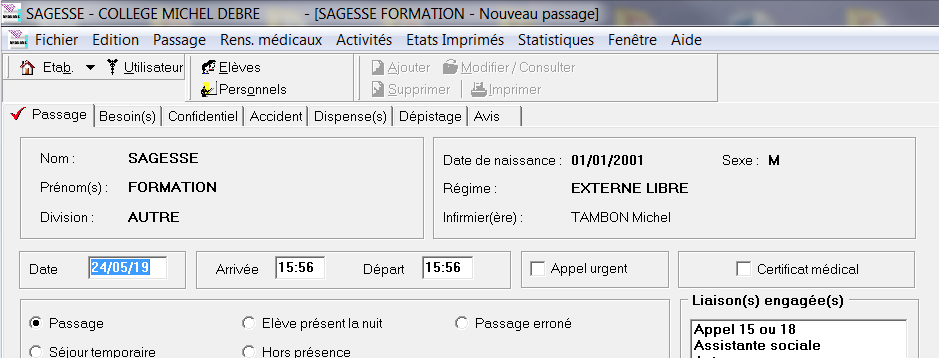 Michel Tambon Mai 2019
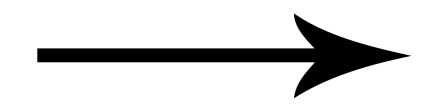 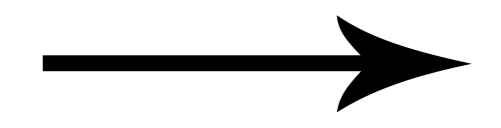 Michel Tambon Mai 2019
Comment notifier le Service Sanitaire dans Sagesse
Etape 1 : Dans l’onglet « activité », « nomenclature  de projet », créer une projet « Service Sanitaire ».
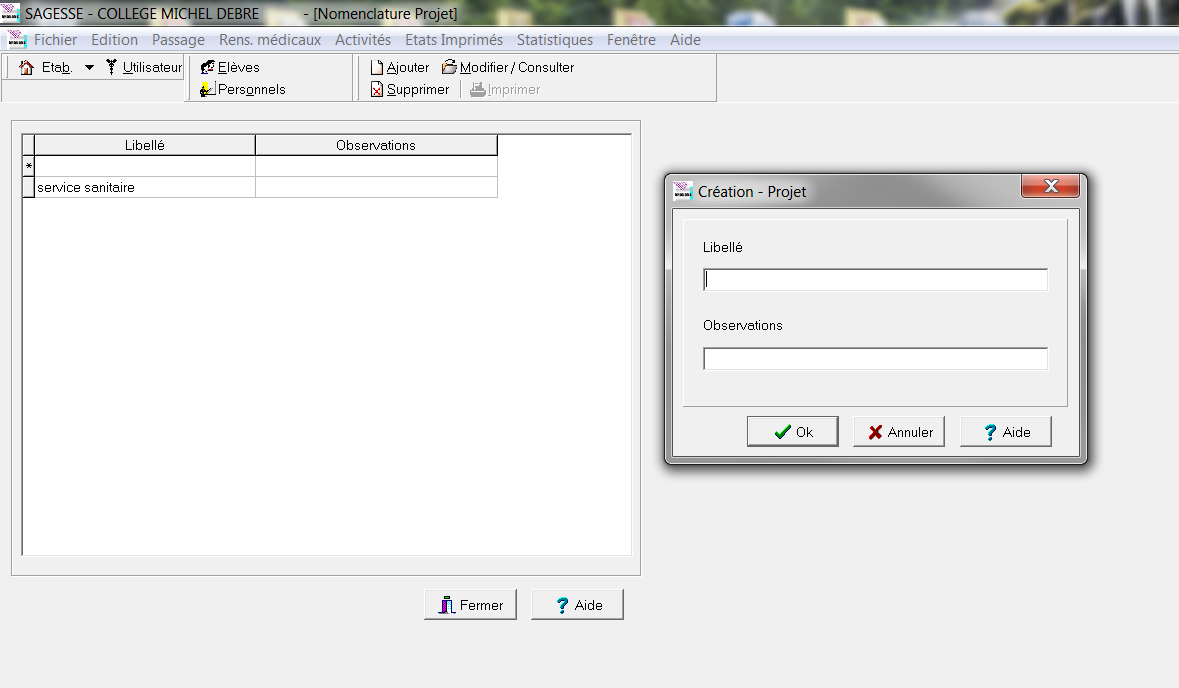 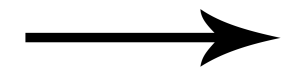 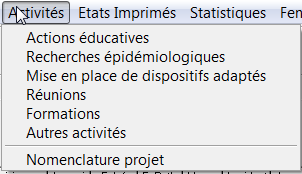 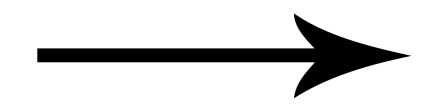 Michel Tambon Mai 2019
Comment notifier le Service Sanitaire dans Sagesse
Etape 2 : Pour toutes les séances dans ce cadre, Remplir une seule fiche « action éducative », sélectionner le thème et le projet « service Sanitaire ». Noter dans cette fiche 10 jours devant élèves, 70 h pour le temps, et le nombre total d’élève touché.
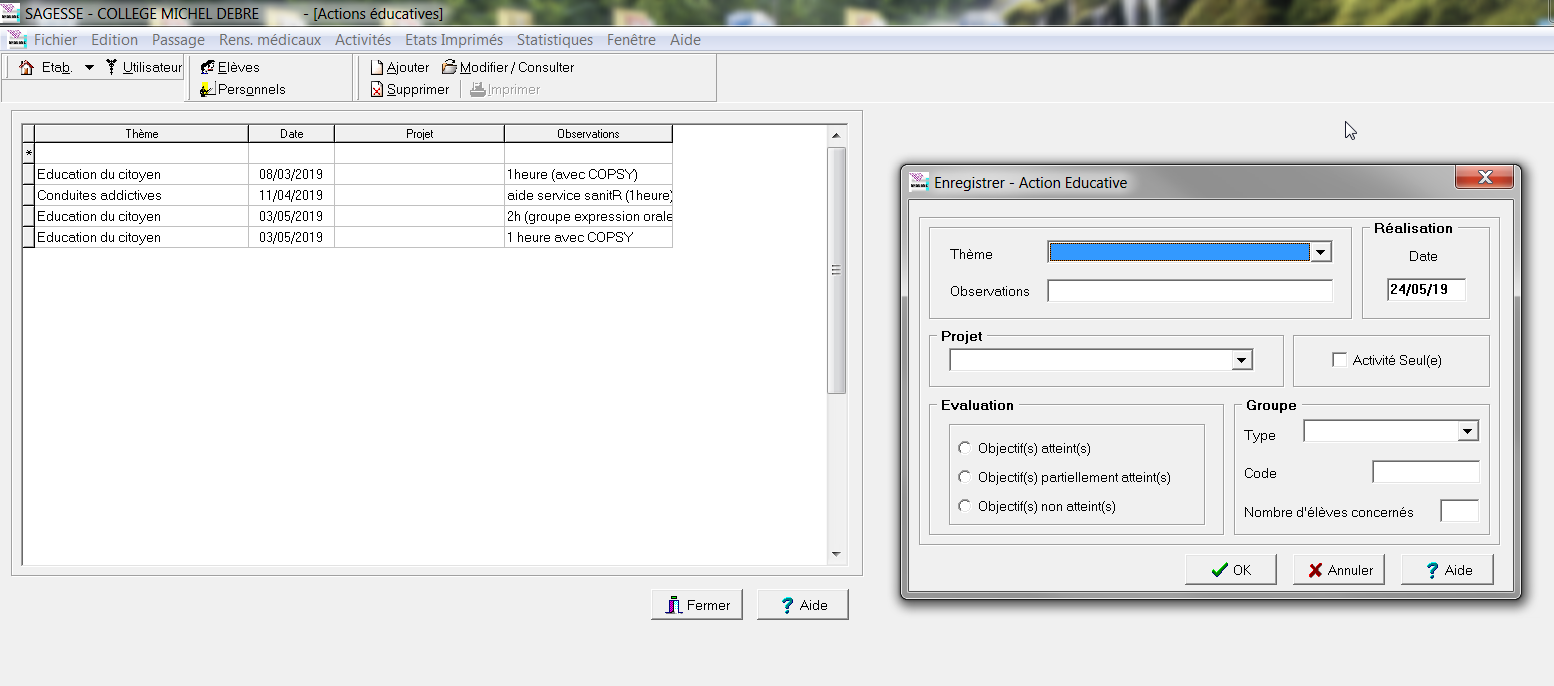 Michel Tambon Mai 2019
Comment notifier le Service Sanitaire dans Sagesse
Etape 3 : Dans l’onglet « activité », « formation », créer une fiche « formation dispensée » à des étudiants pendant 14h.
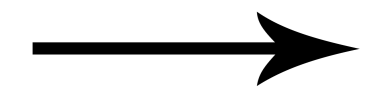 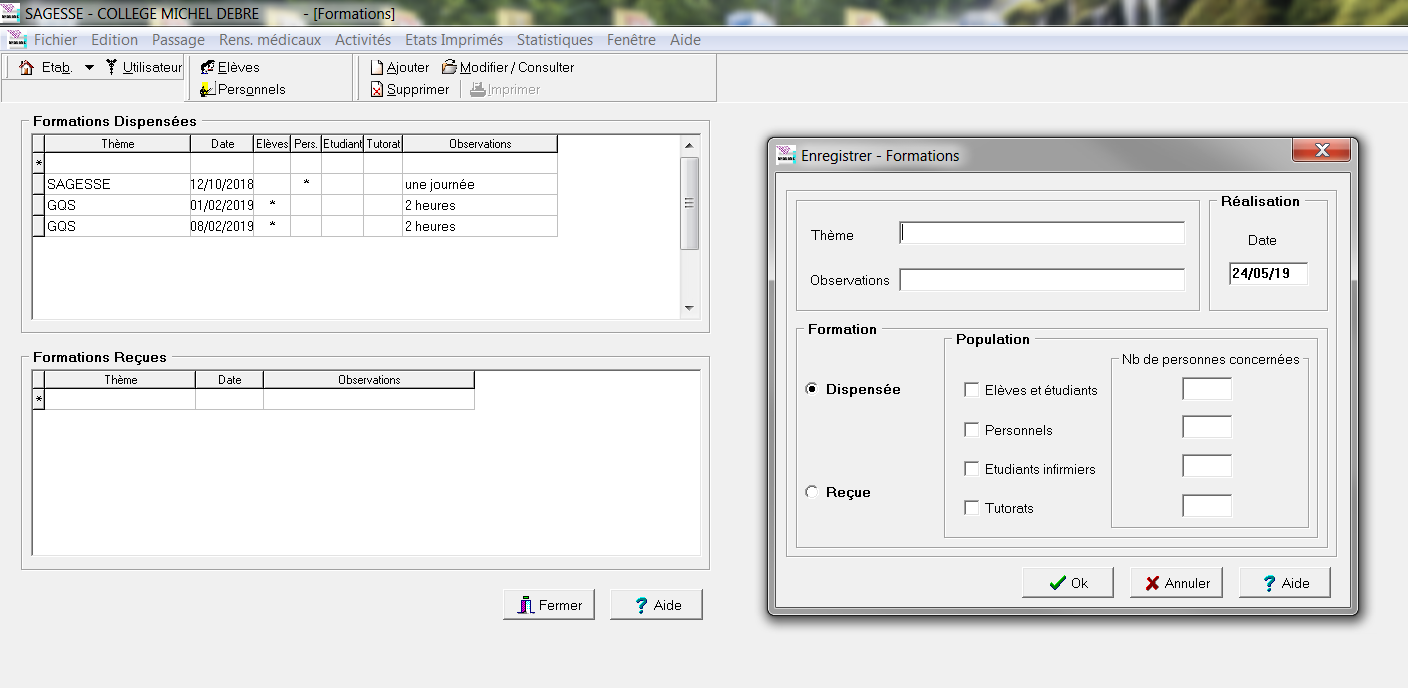 Michel Tambon Mai 2019
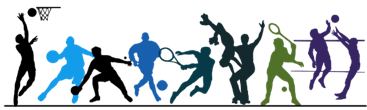 les dispenses d’EPS
Ils nous a paru difficile de pouvoir harmoniser les pratiques car chaque établissement a son fonctionnement et il n’existe pas de recommandations légales à ce sujet nous concernant.
L’IDE notifie donc les dispenses d’EPS quand elle en a connaissance.
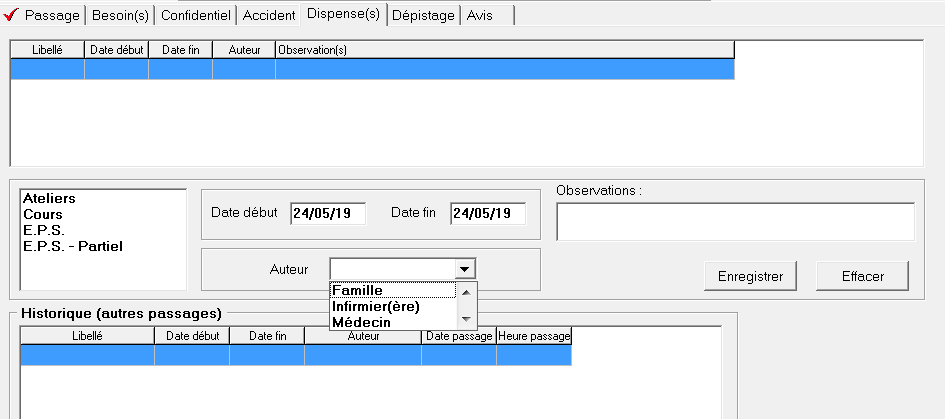 Michel Tambon Mai 2019
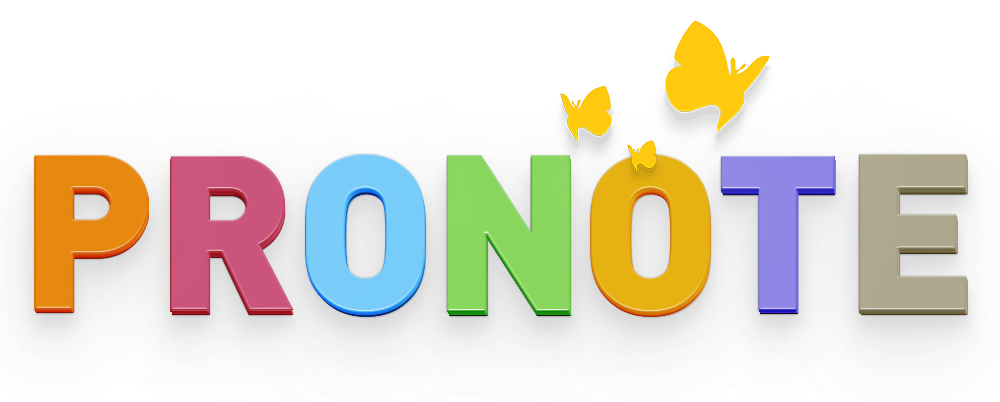 Certain(e)s collègue(s) renseignent des informations sur Pronote (PAI, Fiche de passage…), souvent à la demande des CPE ou de leur Direction.
Il est appelé à la vigilance pour l’utilisation de Pronote qui n’a aucune garantie de confidentialité des informations notifiées. Votre responsabilité peut être engagée.
Rappel : Seul le logiciel SAGESSE est reconnu de manière médico-légale pour toutes les données de santé confidentielles.
Michel Tambon Mai 2019
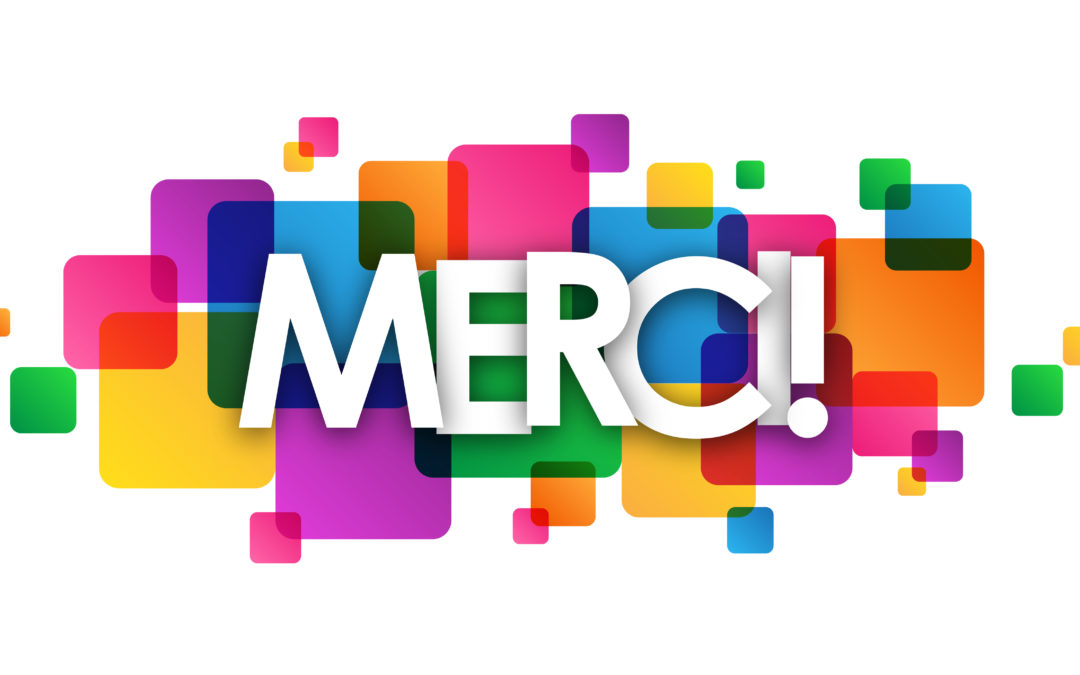 Compte rendu fait par Myriam BAATA, pour le groupe de travail. 
Diaporama réalisé par Michel TAMBON à destination de tous les infirmiers et infirmières de l’Académie de La Réunion
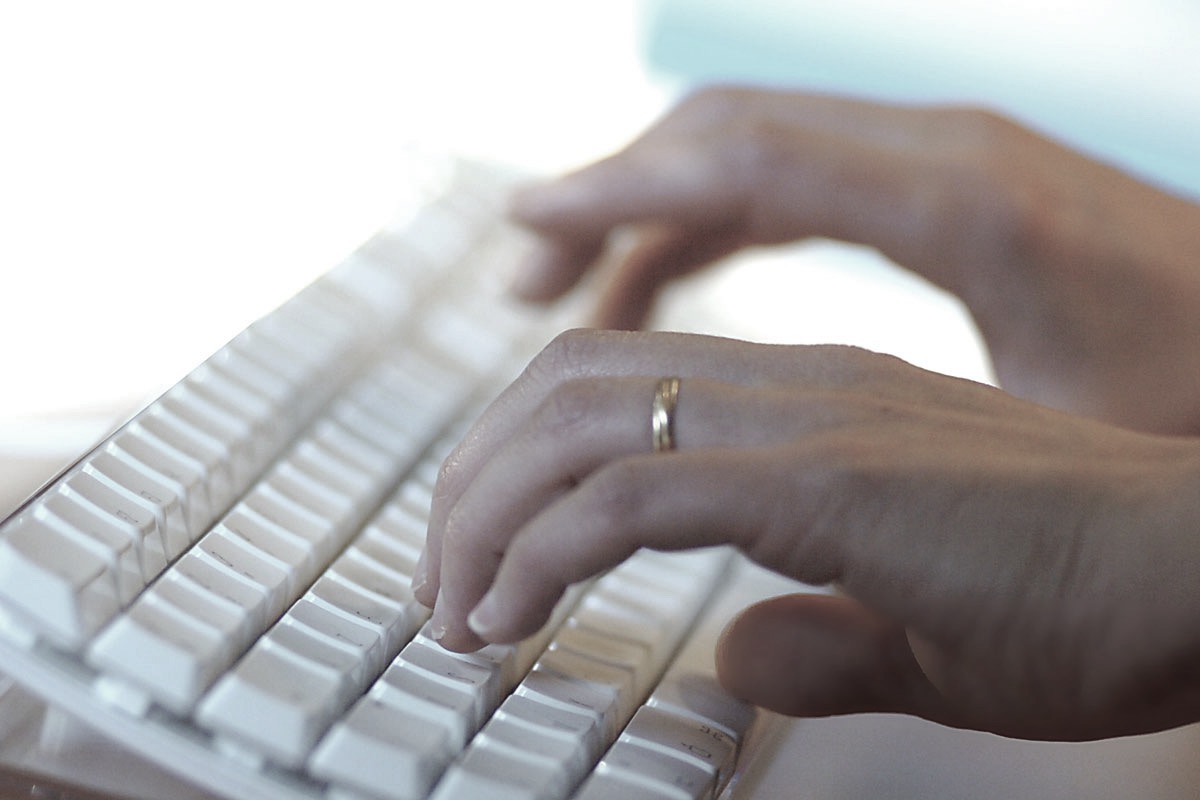 Michel Tambon Mai 2019